Tuesday March 29, 2011
MC3E Weather Briefing
Welcome
Start of Campaign Operations:   April 22nd

To support daily radiosonde decisions and aircraft operations. 

Daily Forecasting. Plans Include:

 Morning Mission Briefing @ 9 AM Local
Discussions with local NWS WFO @ 830 AM
 Afternoon Mission Update @ 4 PM Local
-24 to 24 hours
Forecast Day 0(Back to the future…)
As of Monday Morning…. WRF (OU) 00Z +36, Valid Tuesday 12 UTC, 7 AM
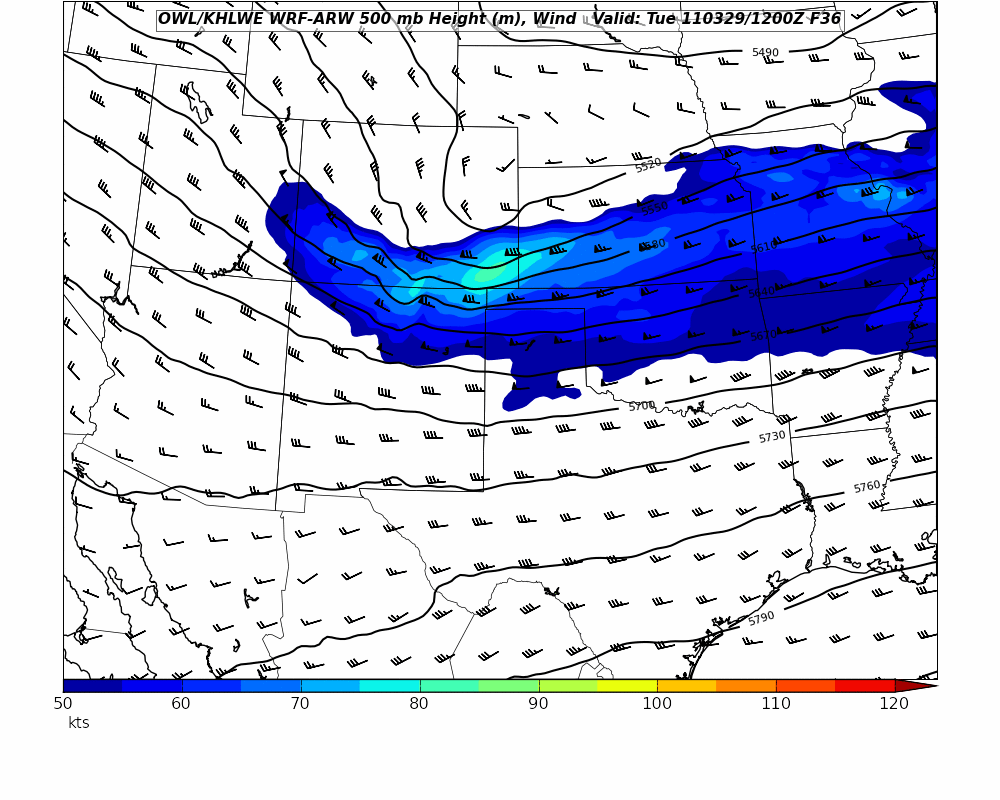 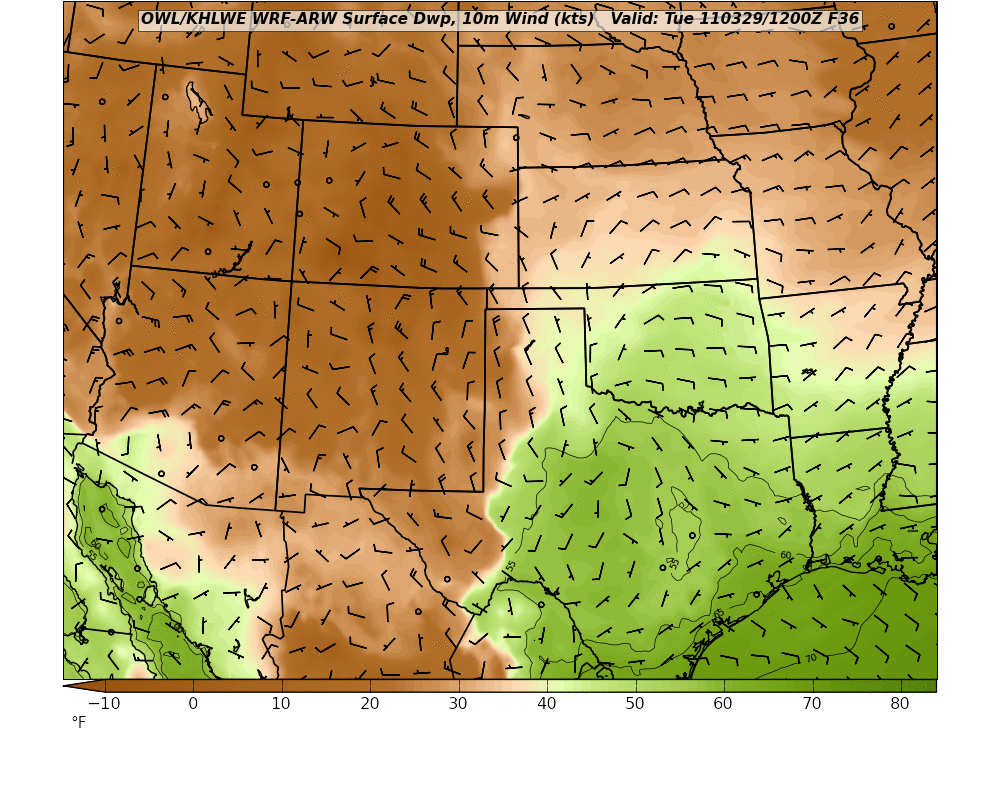 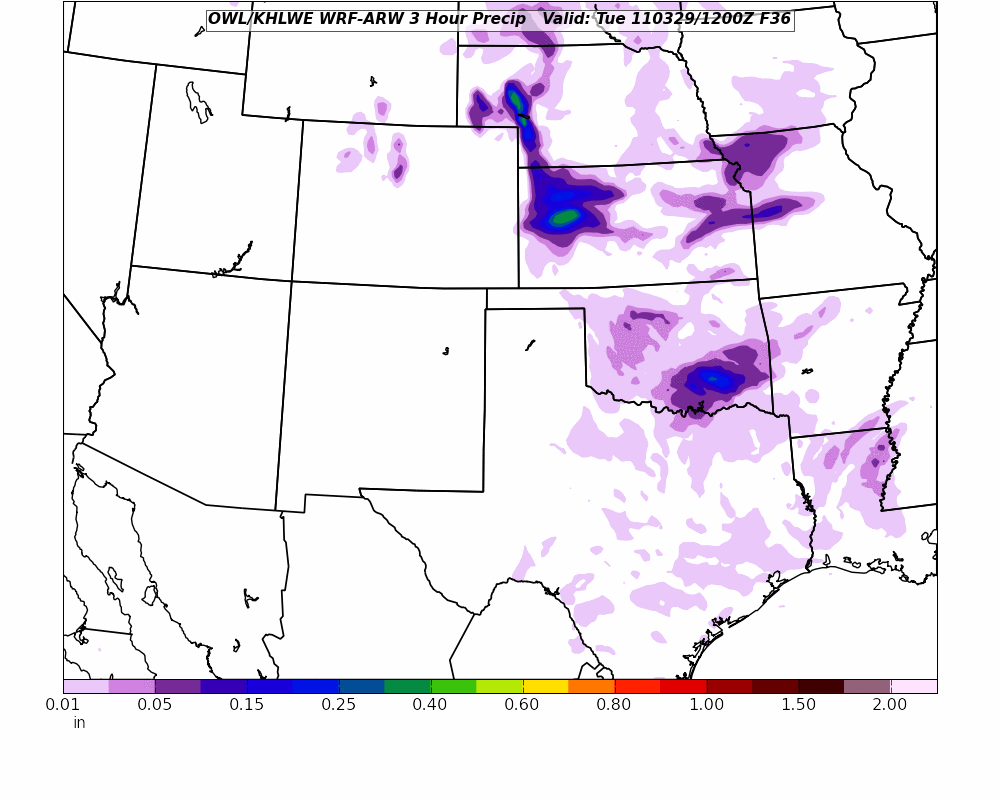 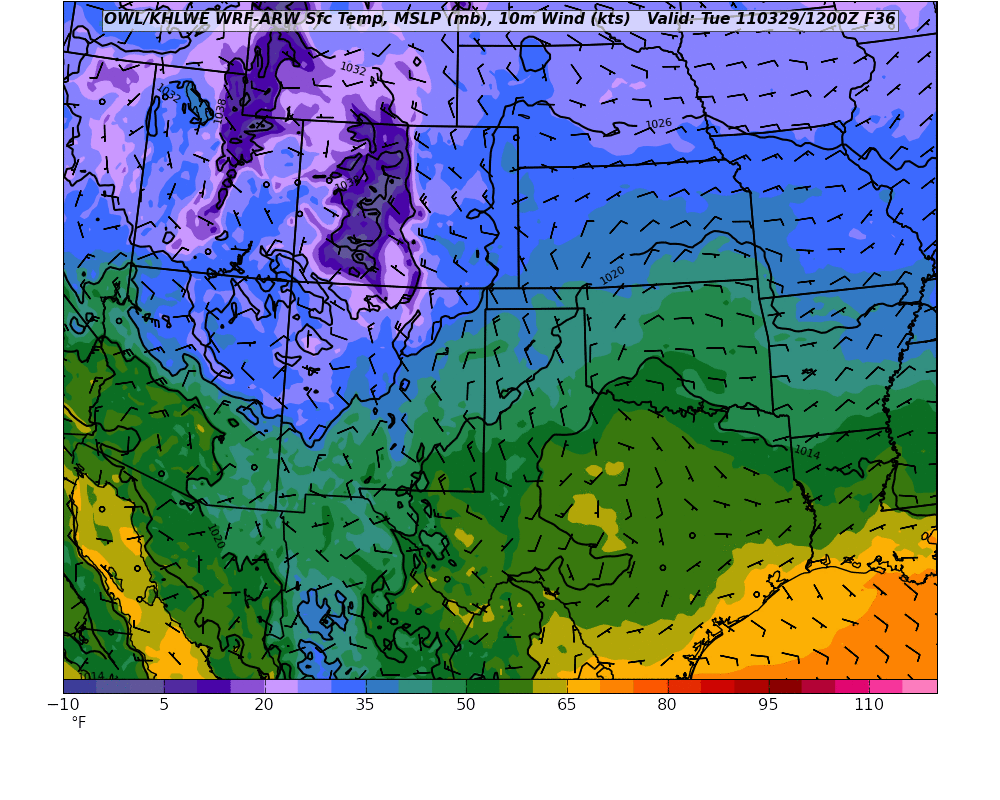 As of Monday Morning… WRF (OU) 00Z + 42 , Valid Tuesday 18 UTC, 1 PM
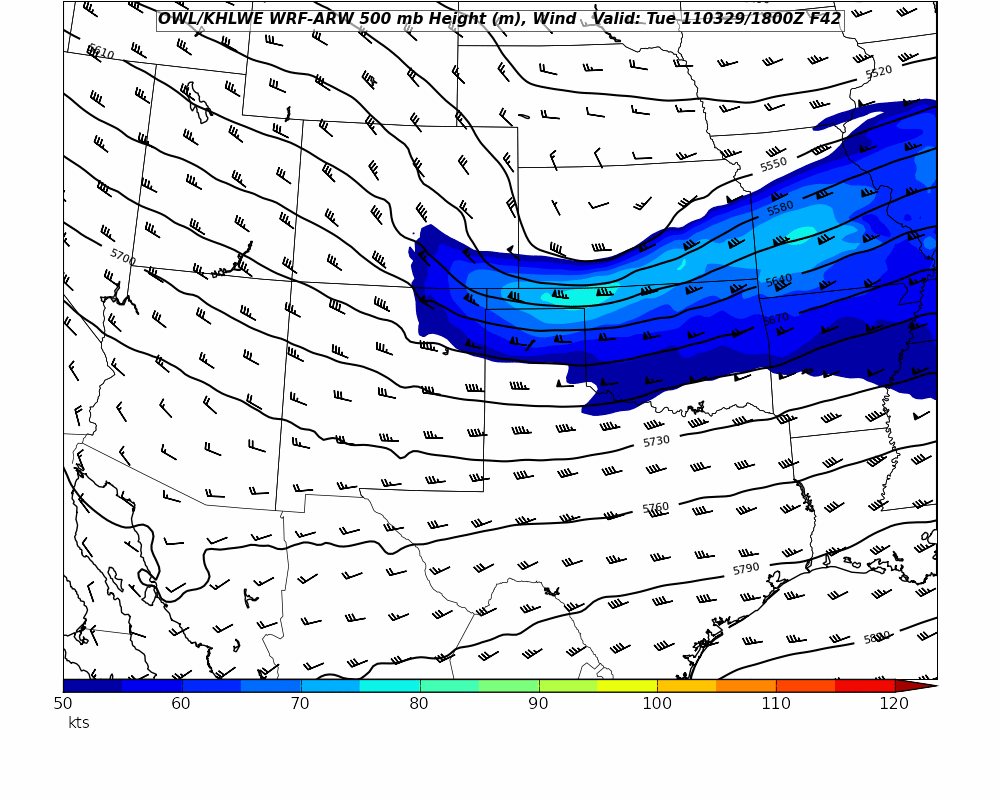 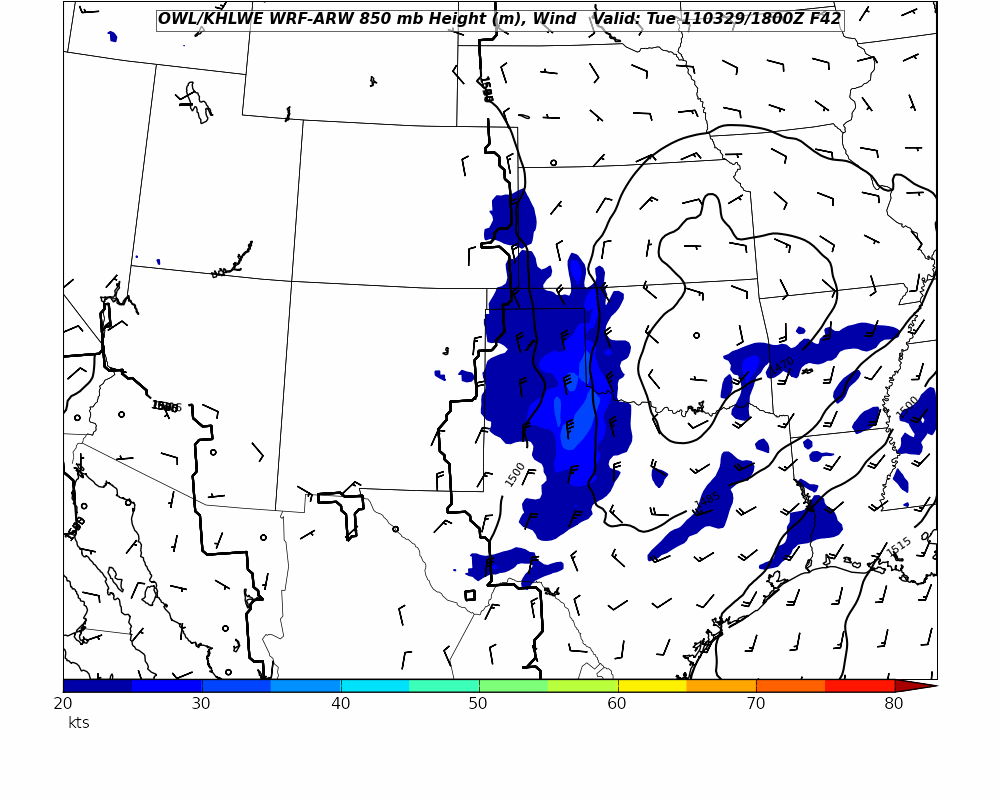 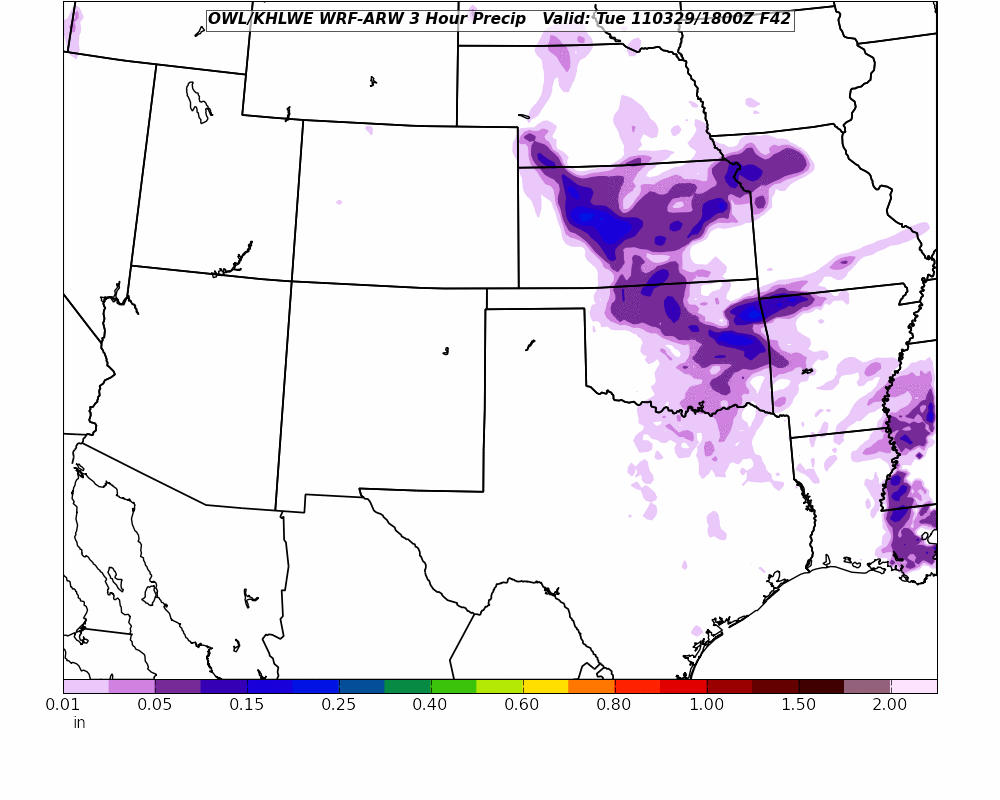 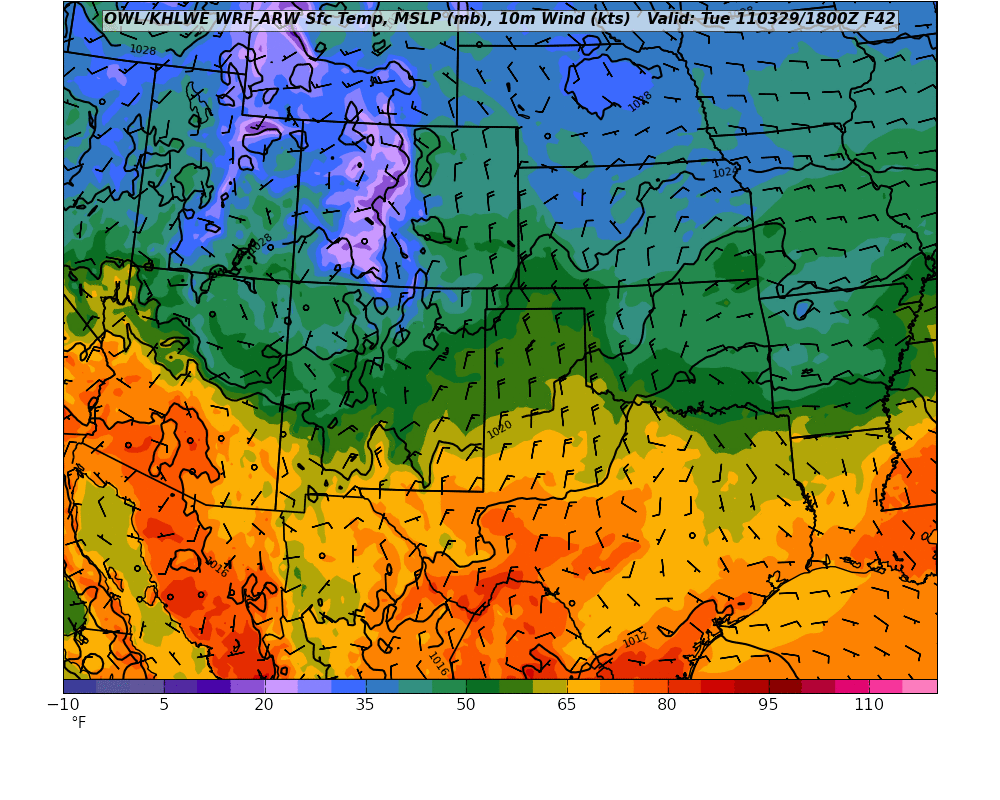 As of Monday Morning… GFS (06 UTZ + 30, Valid 12 UTC Tuesday, 7 AM)
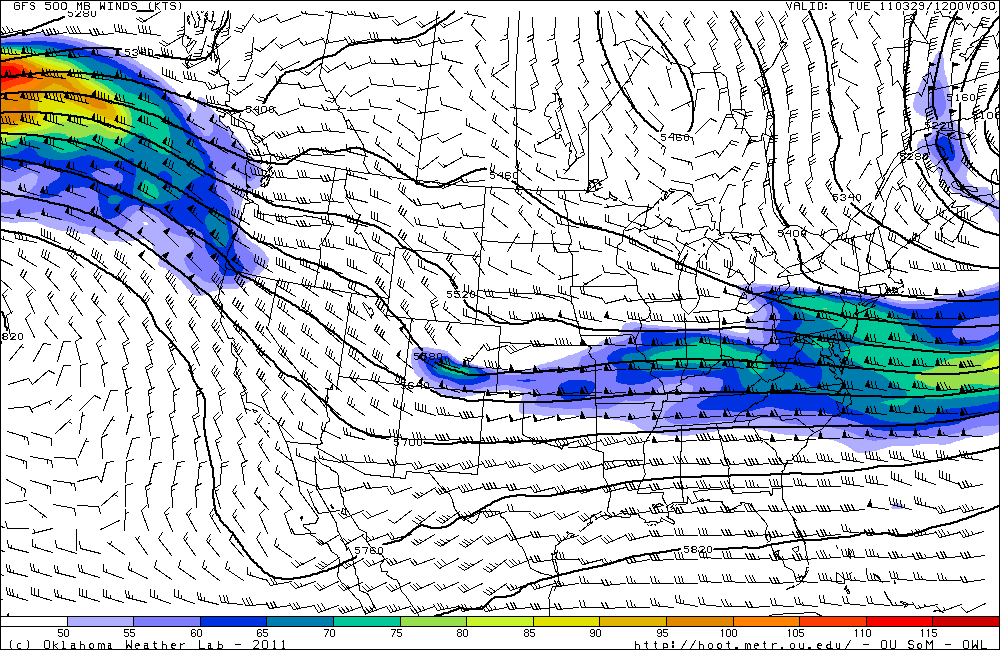 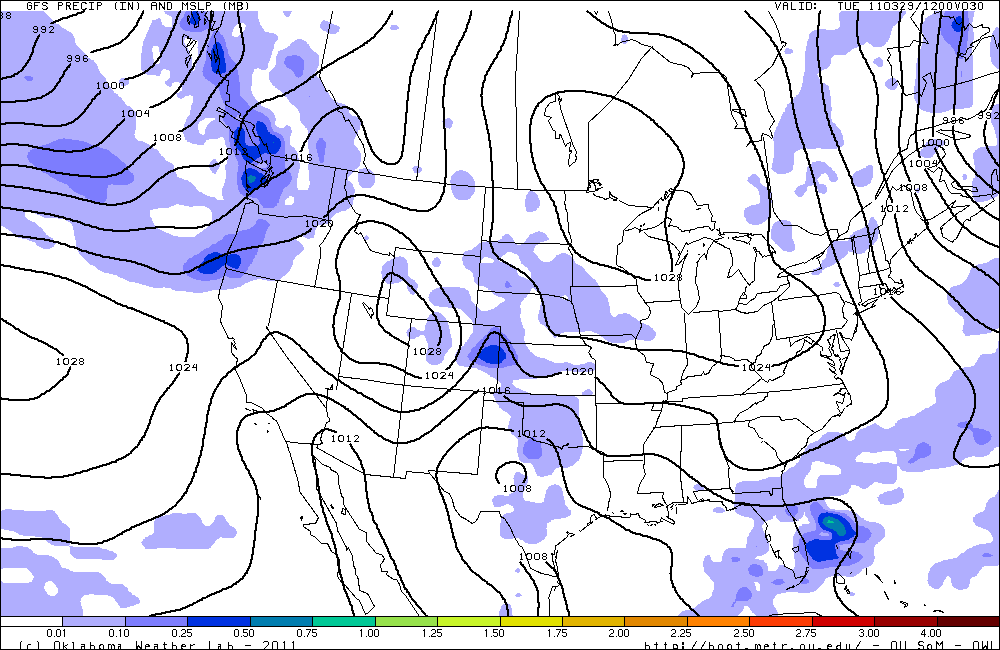 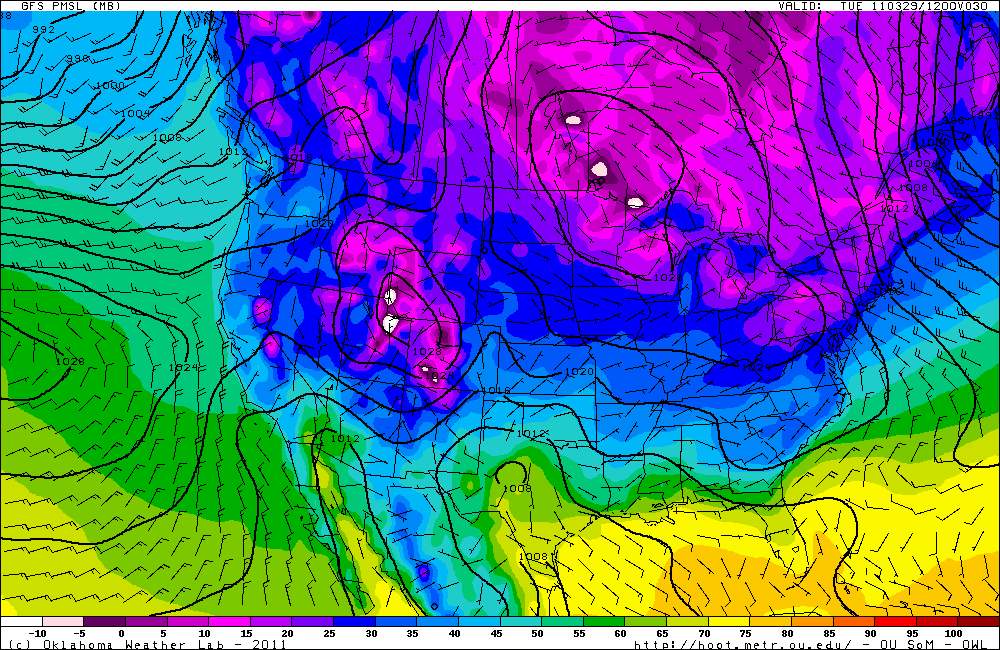 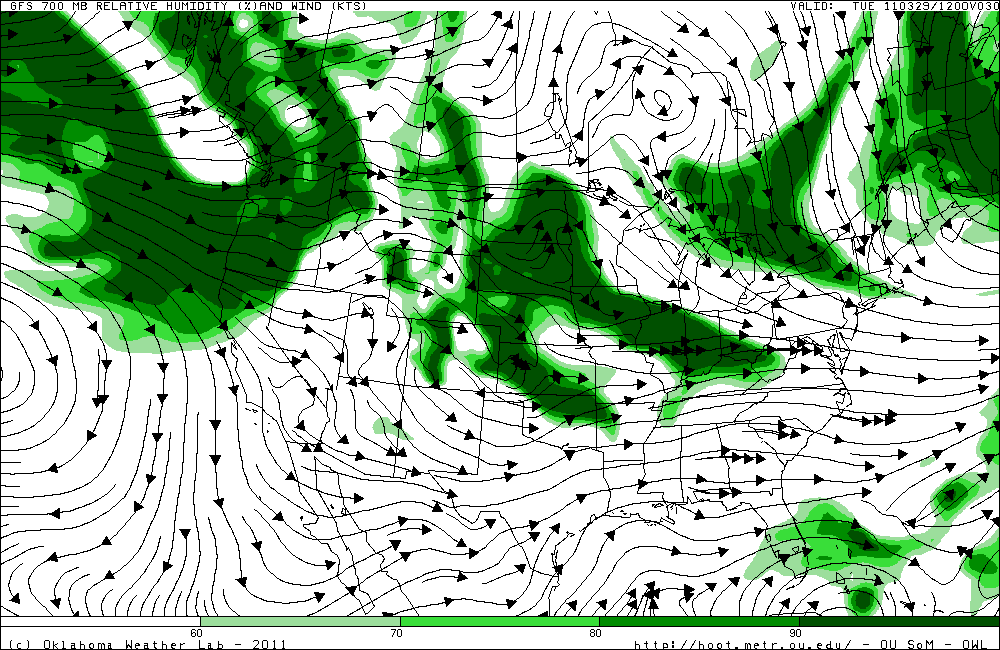 As of Monday Morning… GFS (06 UTZ + 36, Valid 18 UTC Tuesday, 1 PM)
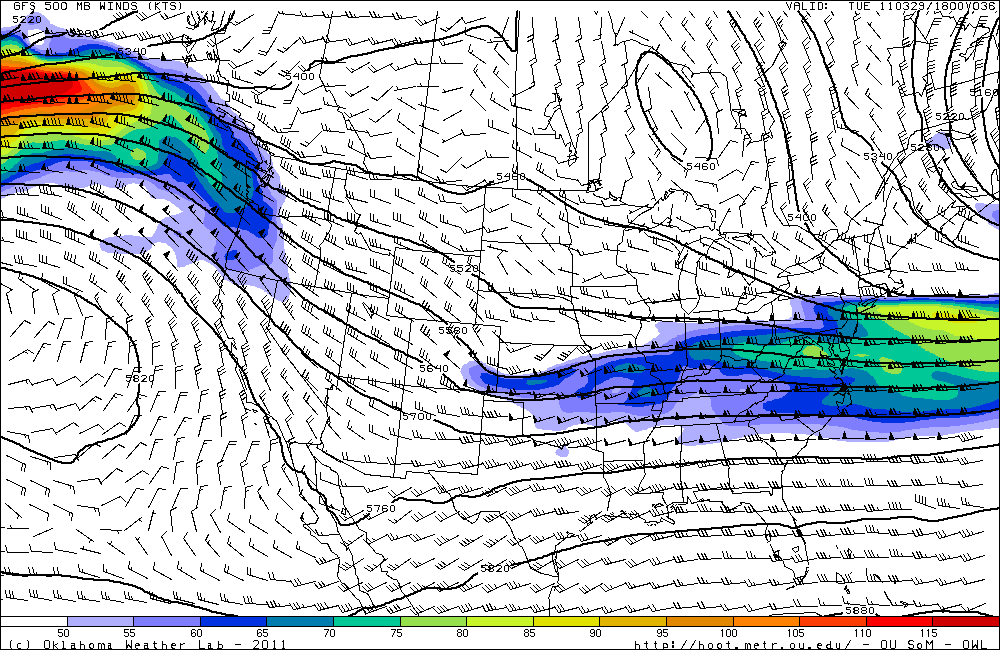 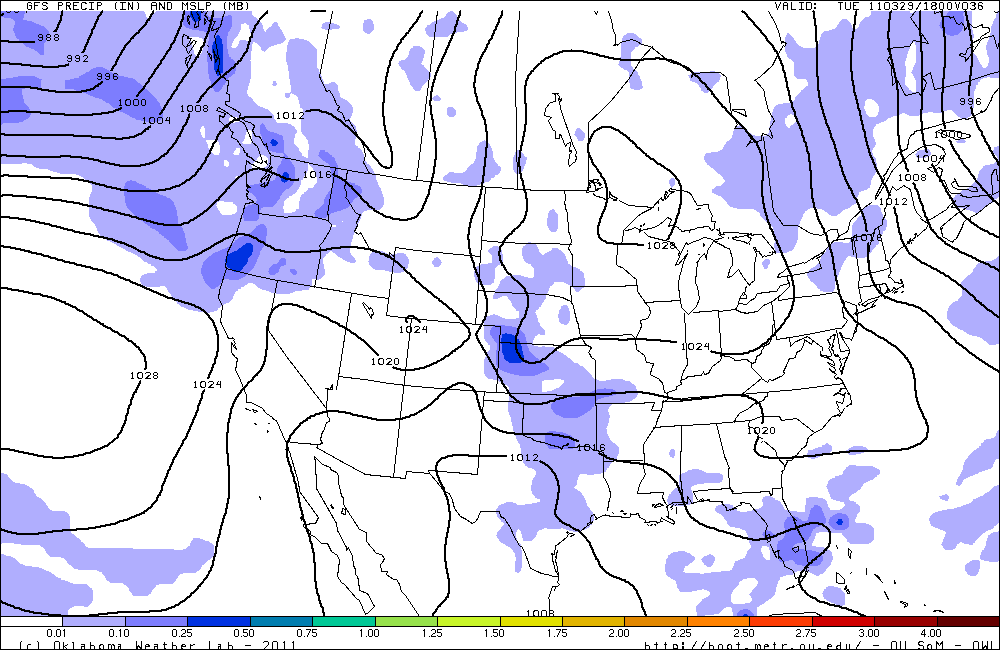 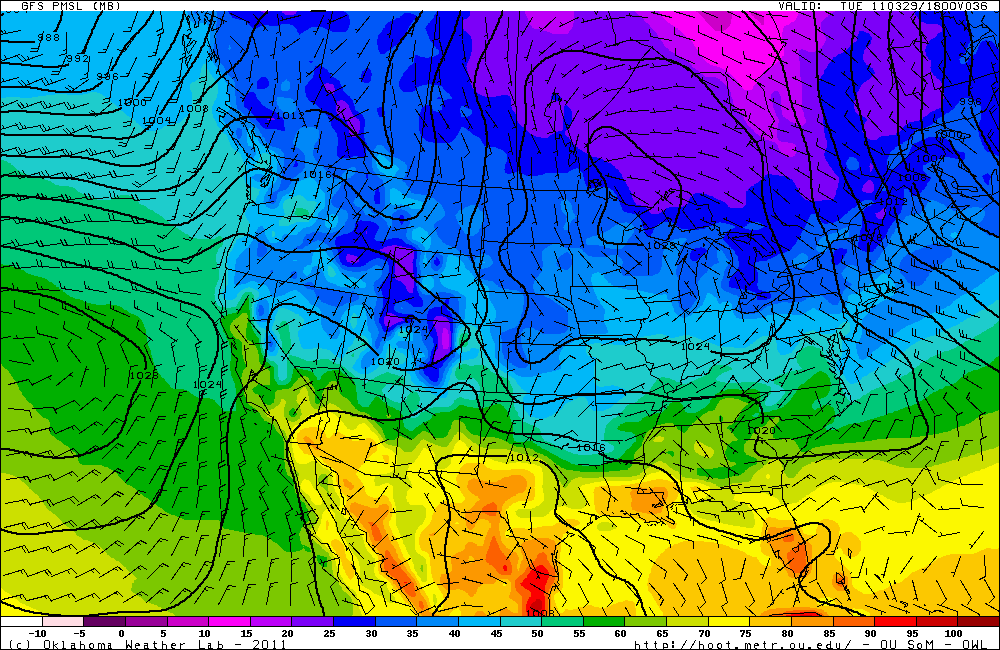 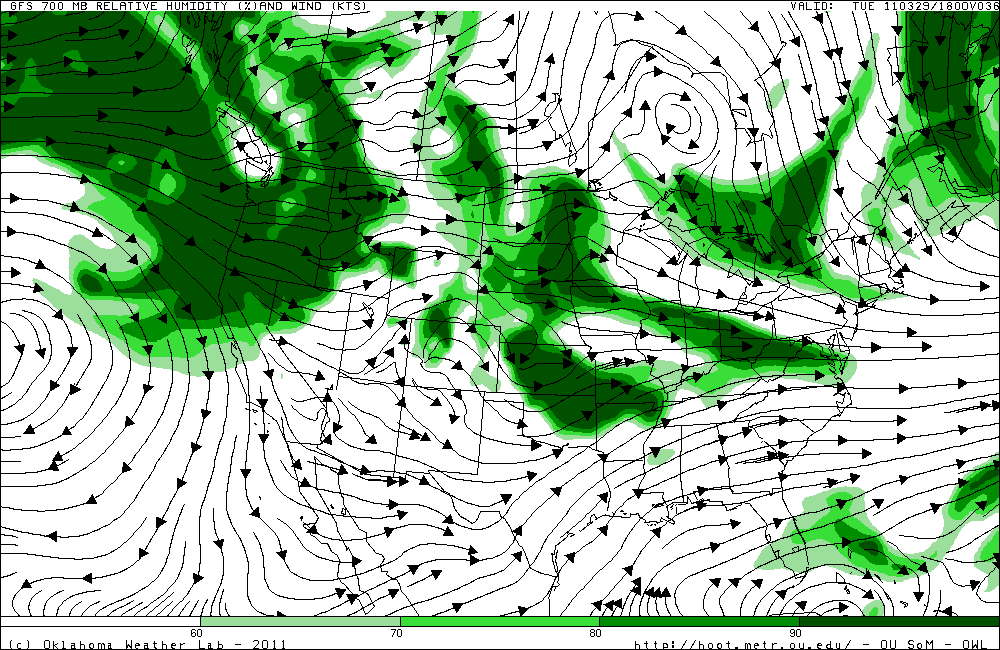 As of Monday Mid-Day… GFS (12 UTZ +, Valid Tuesday)
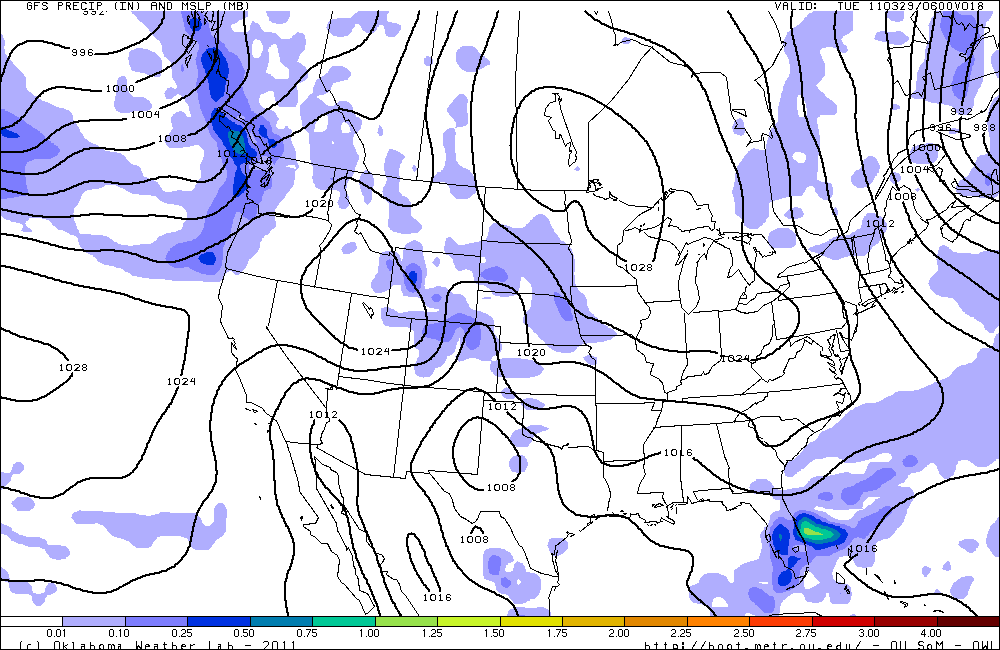 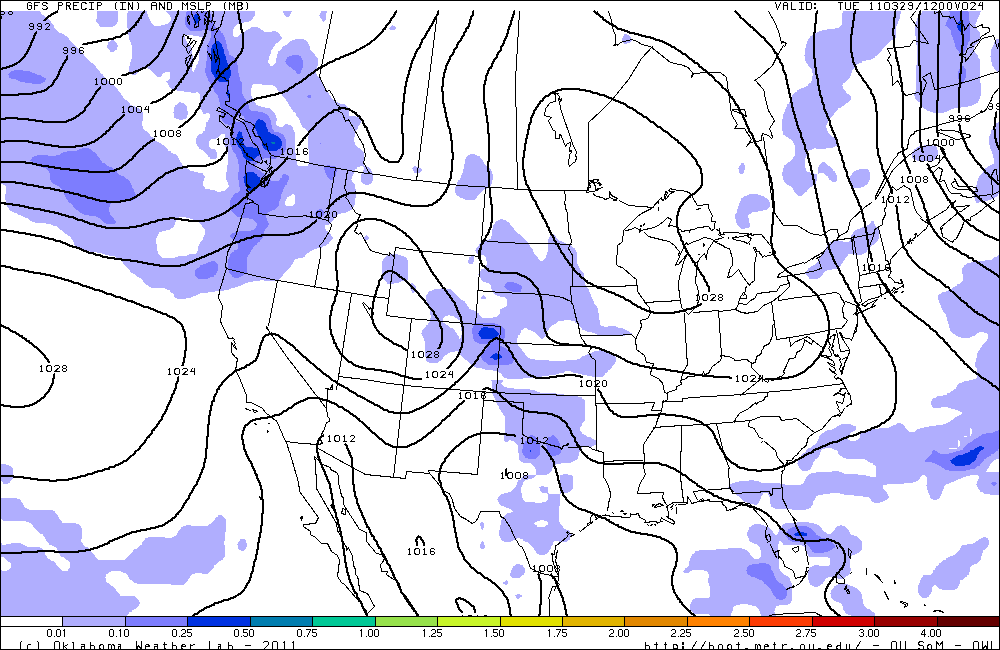 1 AM
7 AM
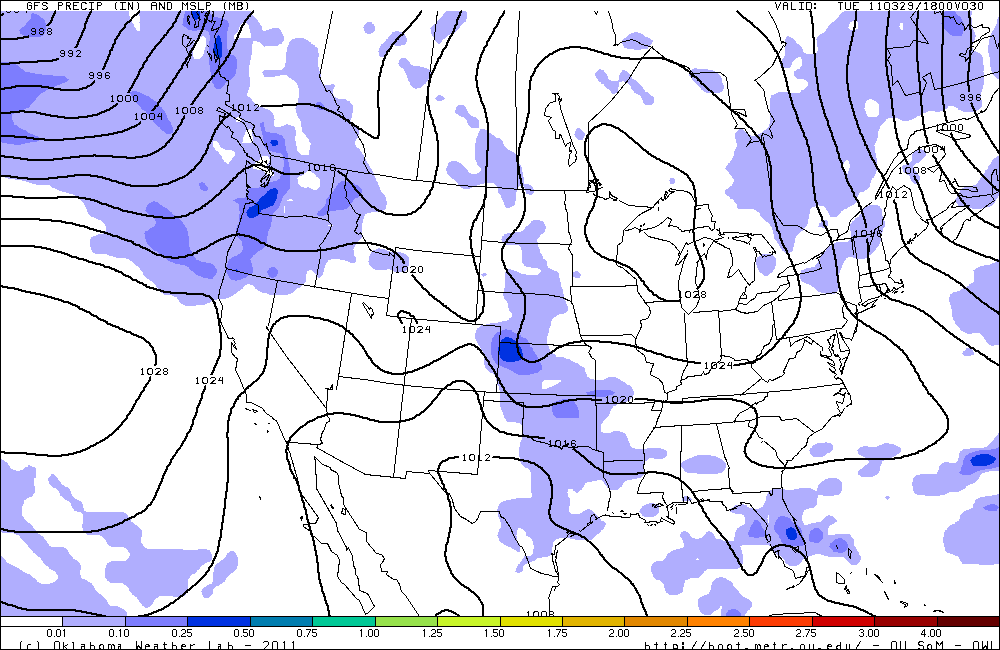 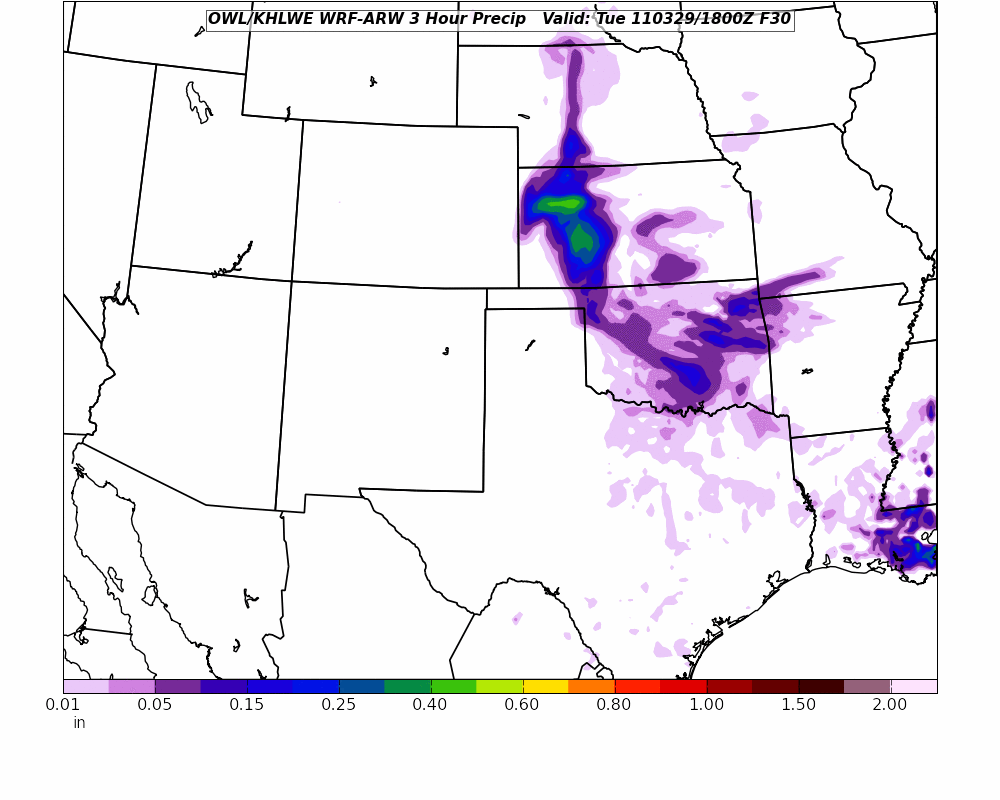 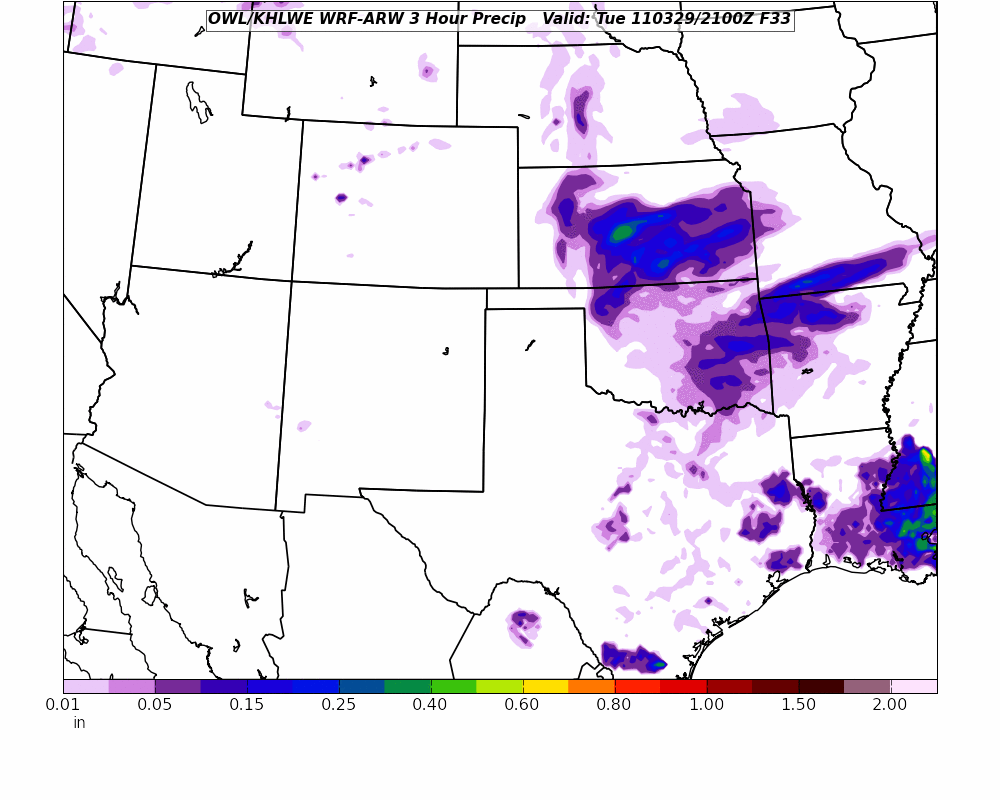 1 PM
4 PM
1 PM
As of Monday Mid-Day… GFS (18 UTZ + 24, Valid Tuesday 1 PM)
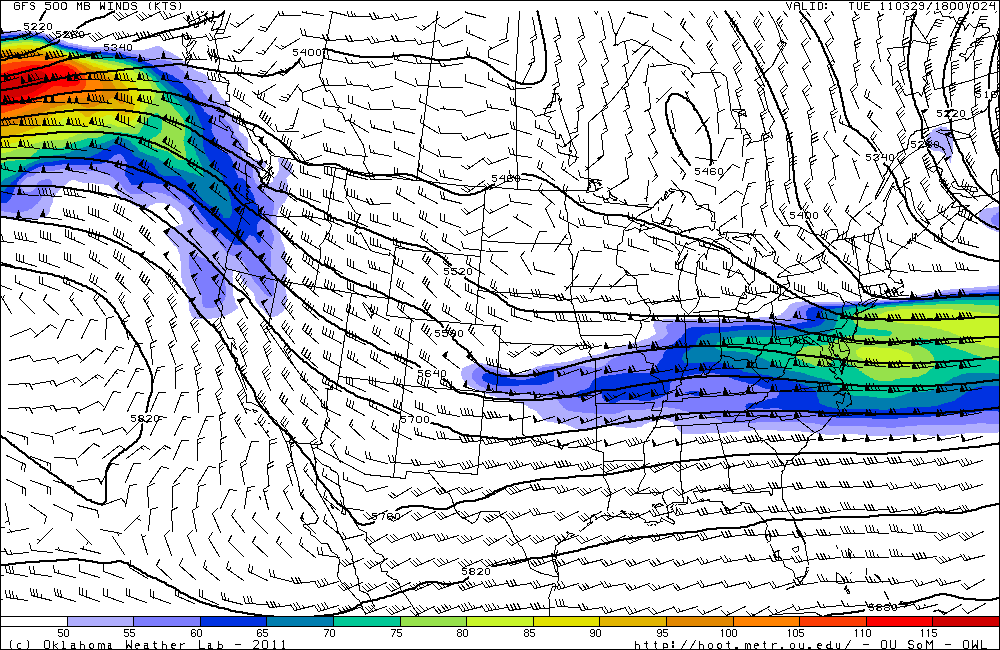 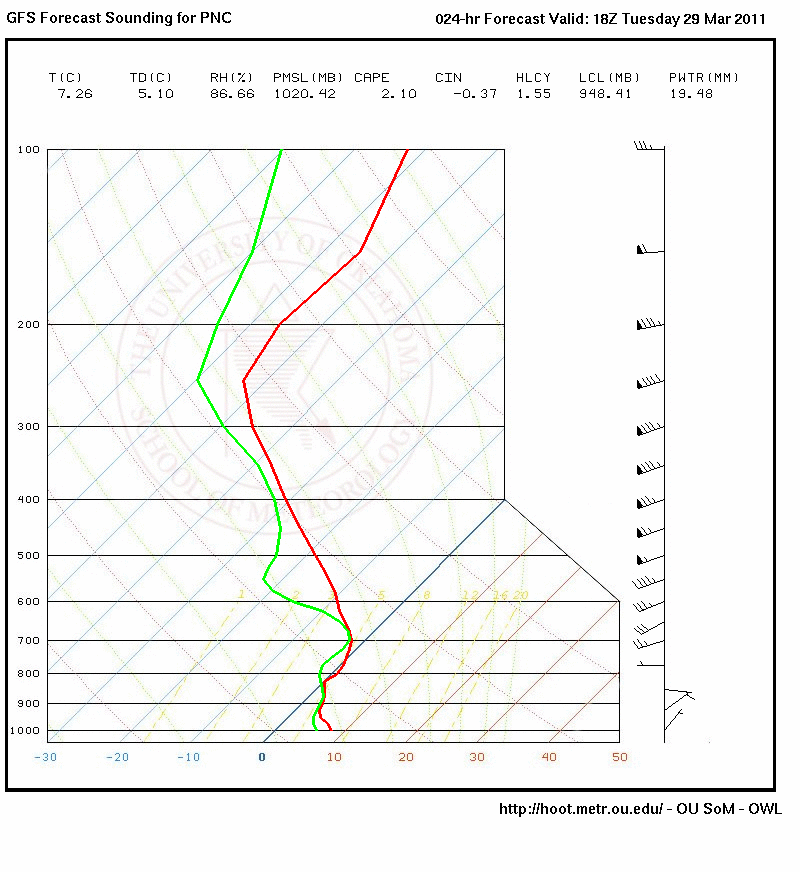 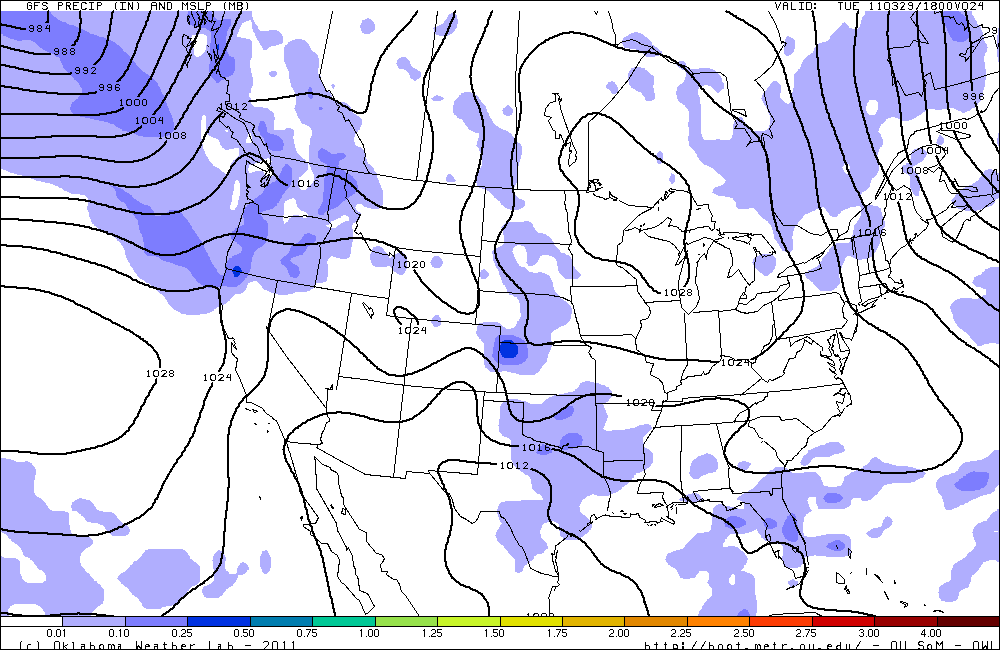 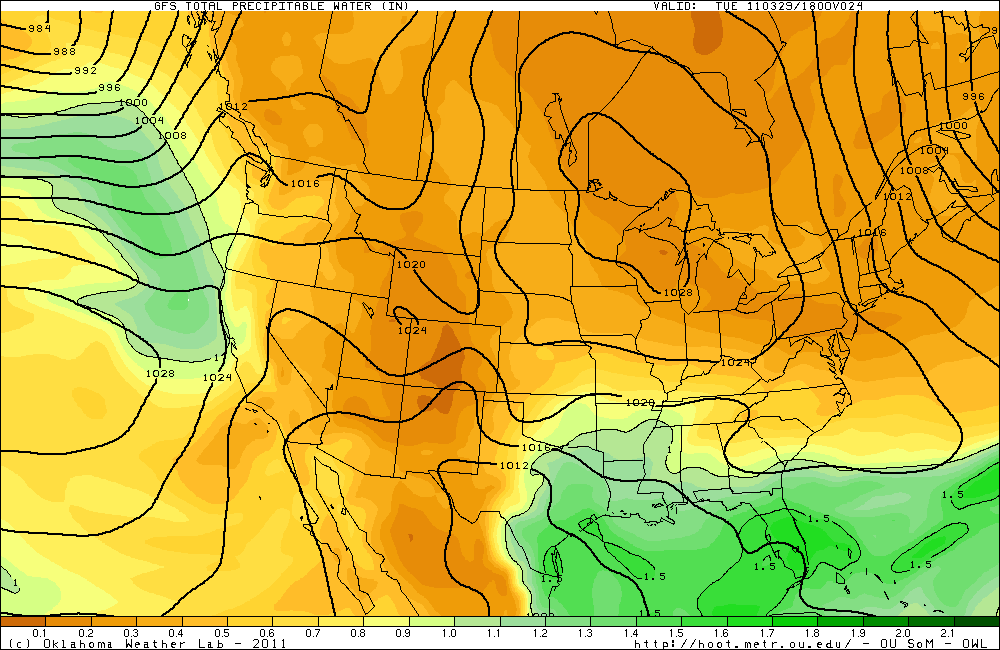 NWS & MC3E Forecasting Highlights to Watch:
Showers/Thuderstorms to develop as moisture returns, early Tuesday (Low level jet over low level cold air). 

Forecast Soundings over PNC more consistent with light stratiform rain, drizzle, not strong convective event (mid, upper level forcing, limited instability). Stronger cells more likely over Red River (southern Oklahoma/Texas border), eastern parts of state. “Hundredth is high, significant less likely” 

Second, broad trough late Wed, early morning Thursday (00UTC+). 
Quick moving.
Less moisture, confined to eastern half of state.
Low chance of precip, isolated. 

Strong warming trend associated with longwave ridge into weekend.
10 UTC
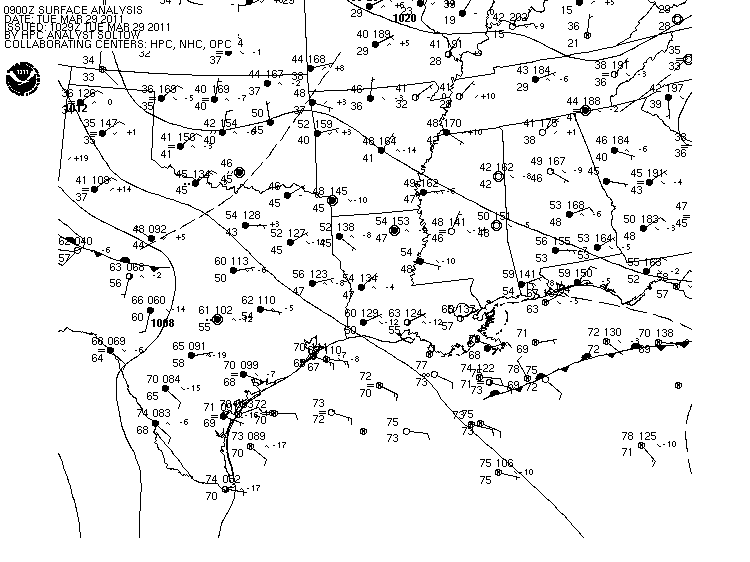 KVNX 9 UTC
KVNX 10 UTC
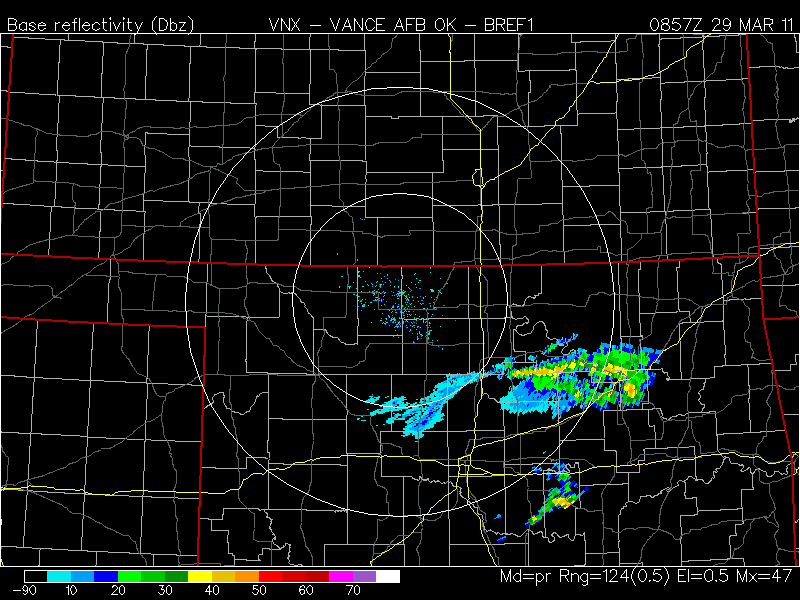 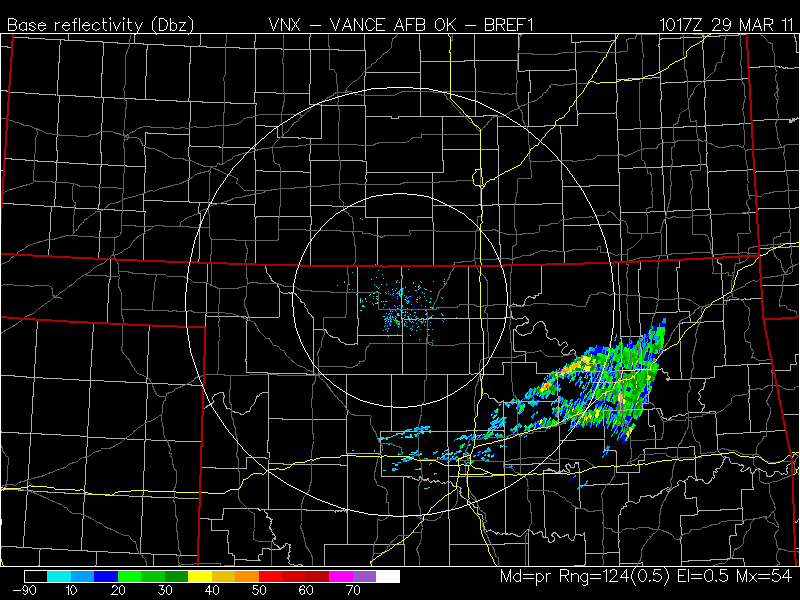 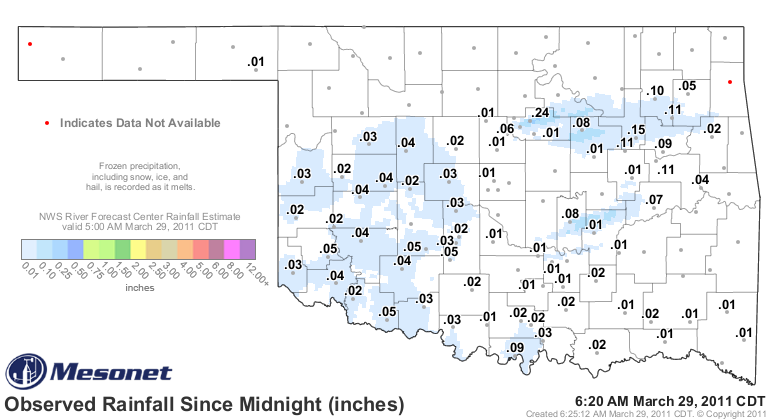 7:30 AM
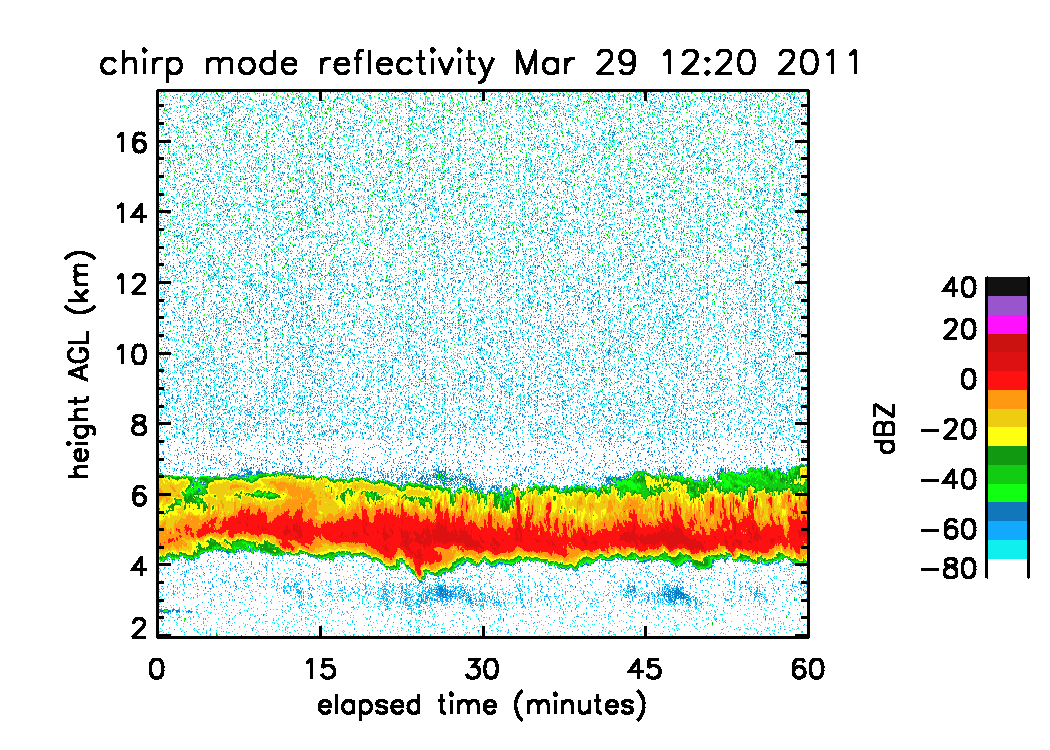 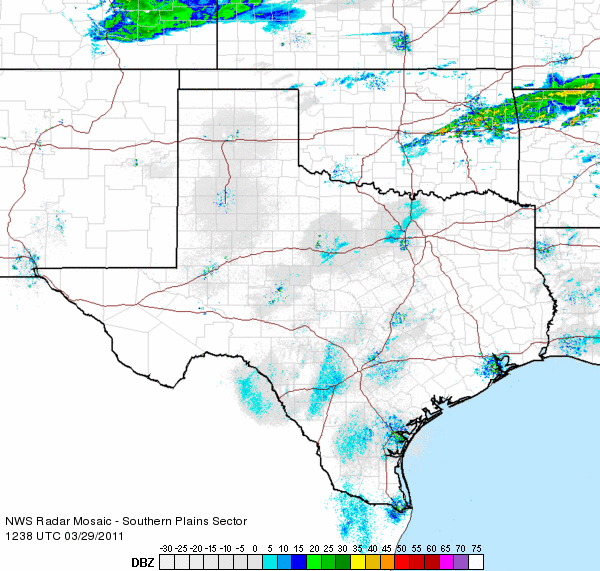 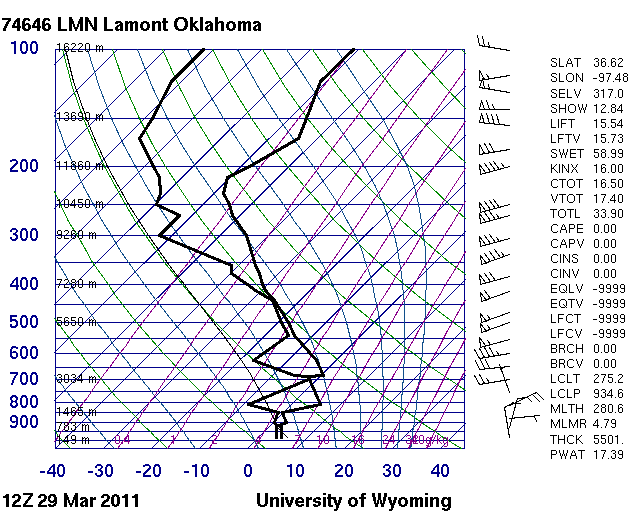 9 AM
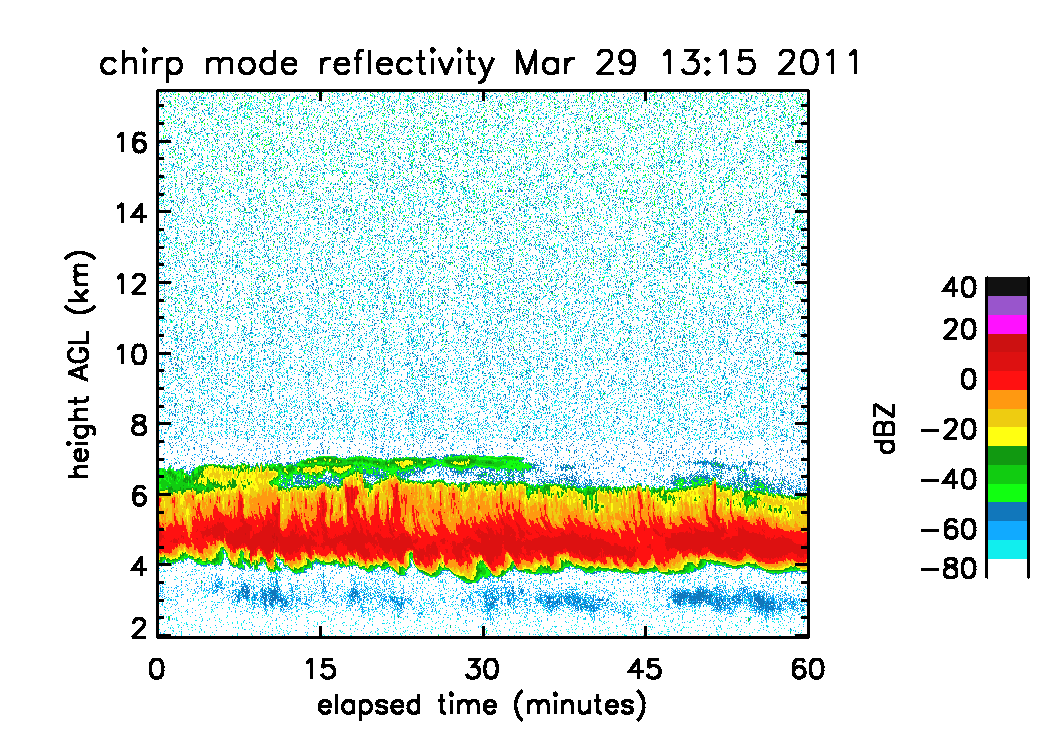 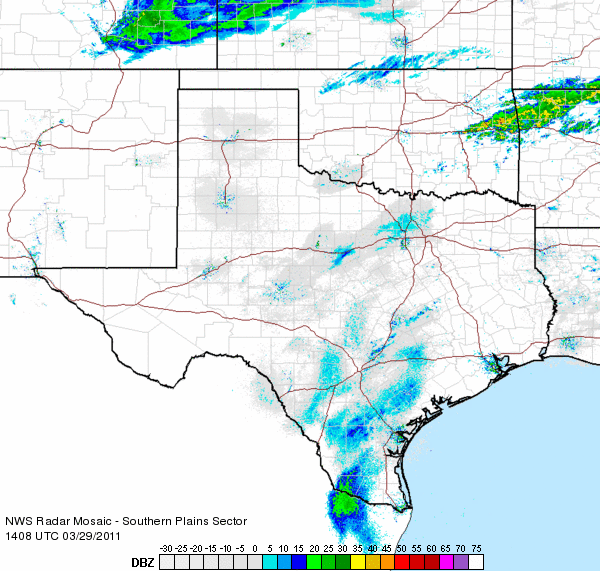 24-36 hours
Forecast Day 1
As of Monday Mid-Day… GFS (18 UTZ, Valid Wednesday into Thursday)
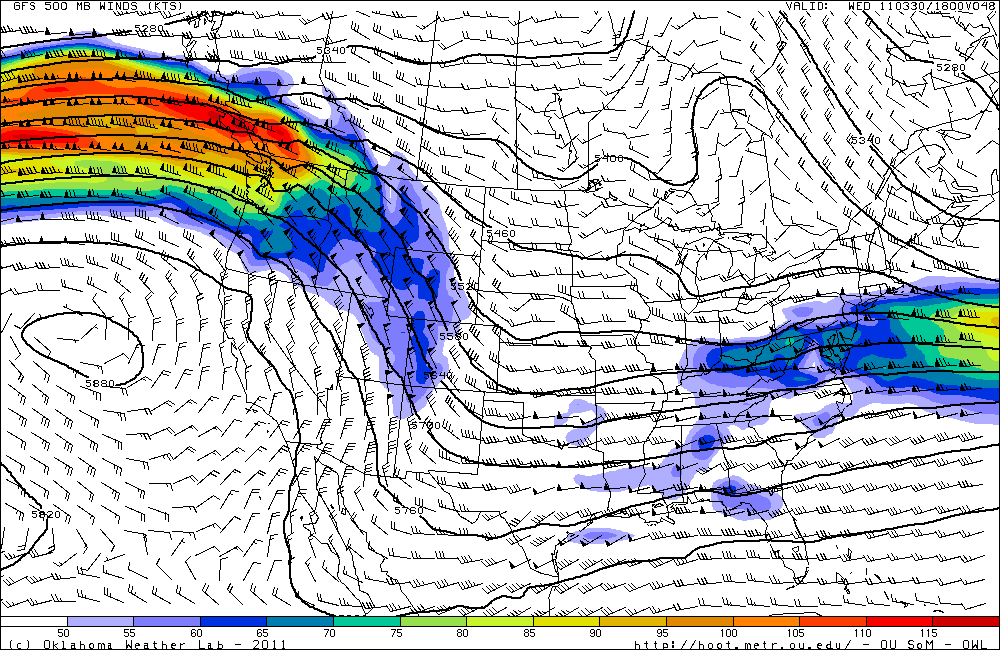 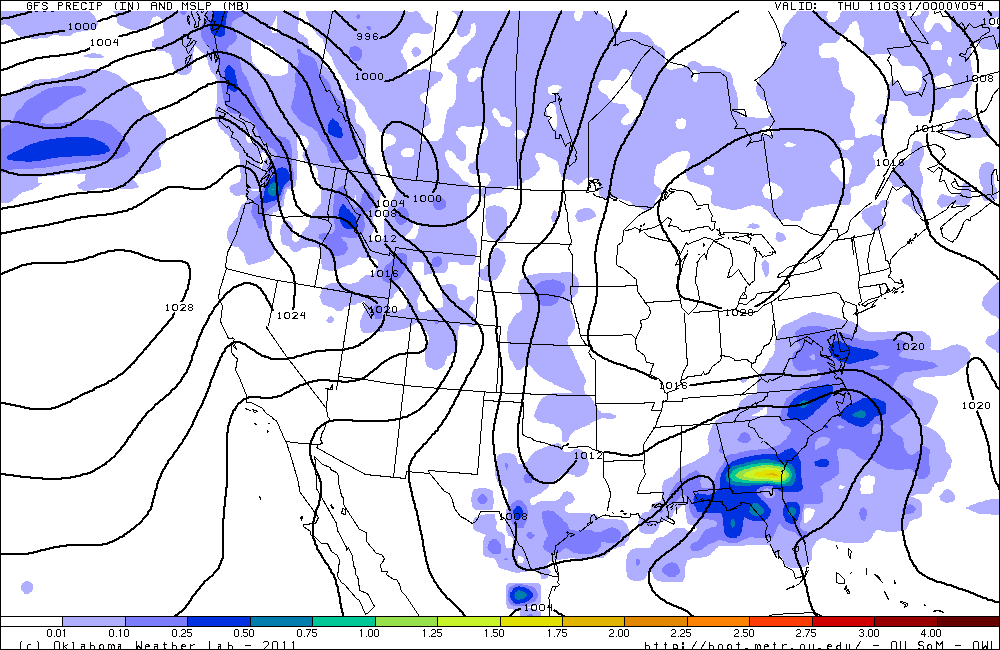 WED 18 UTC
THR 00 UTC
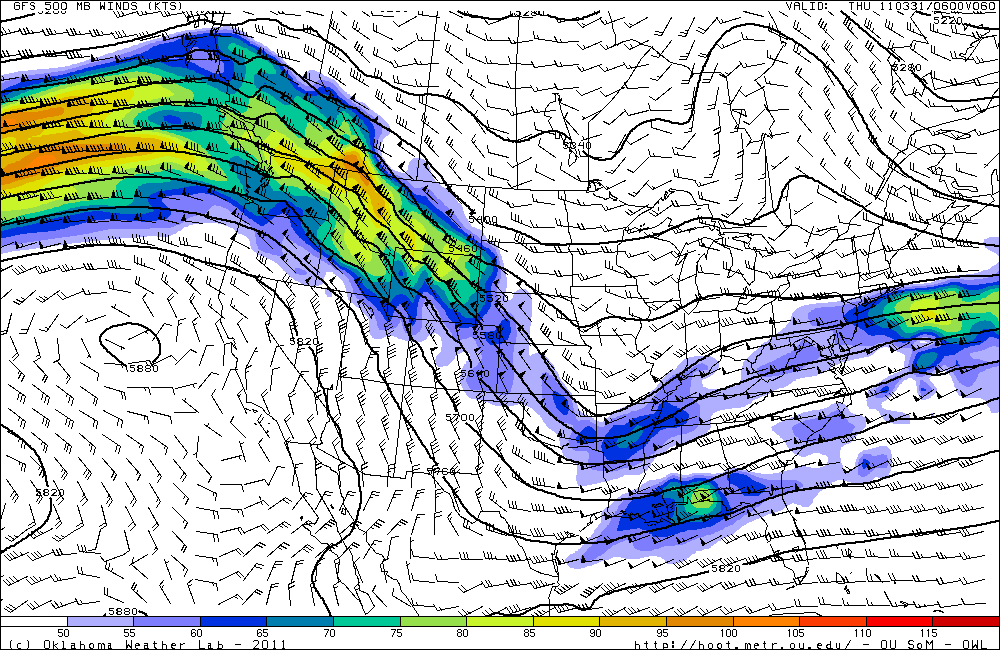 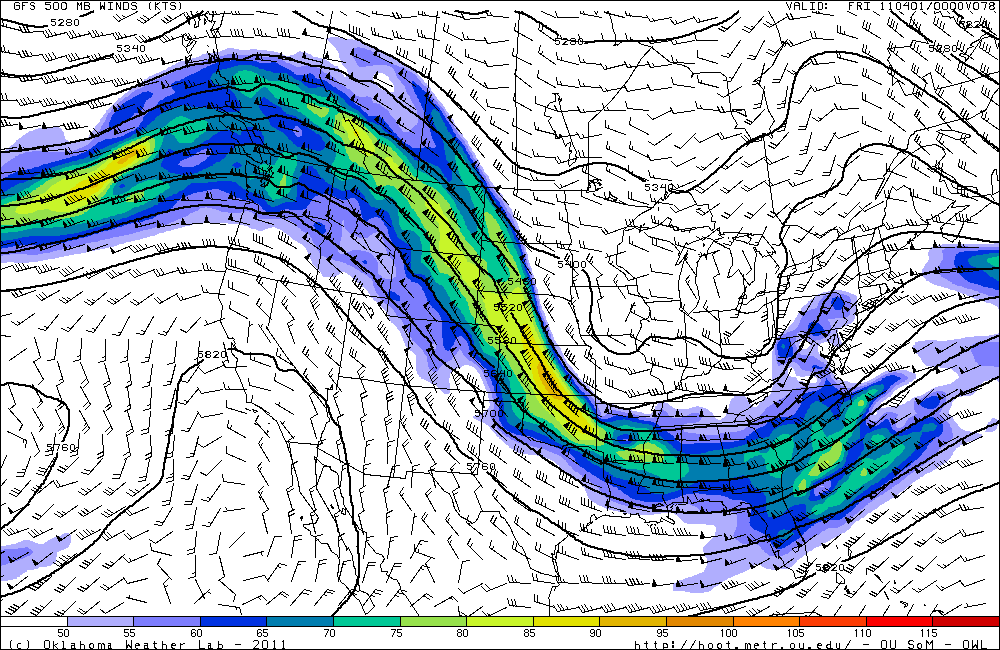 THR 6 UTC
As of Monday Evening… GFS (00 UTZ)
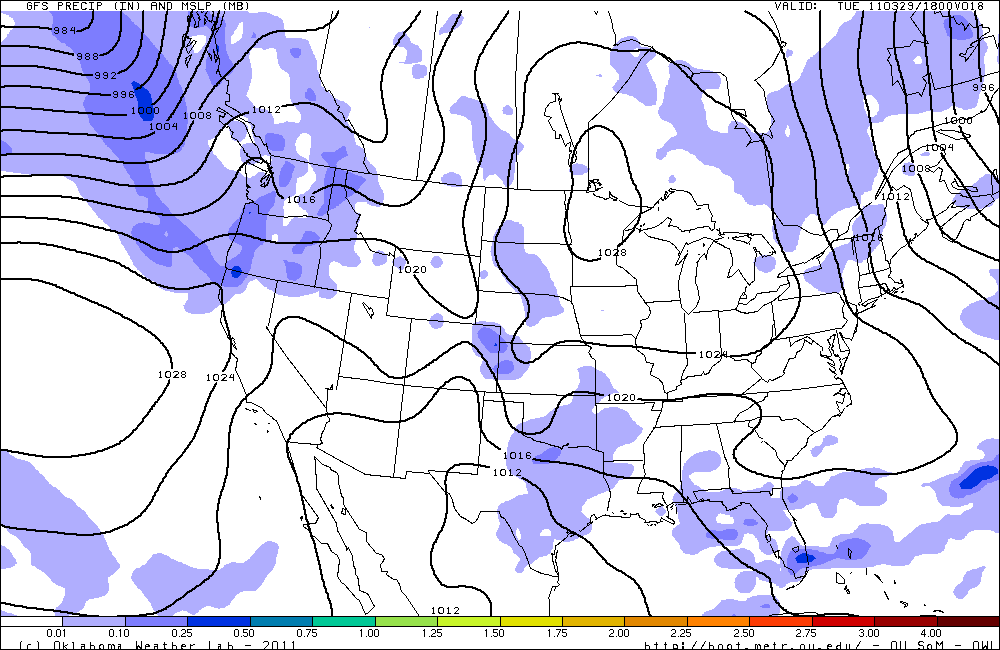 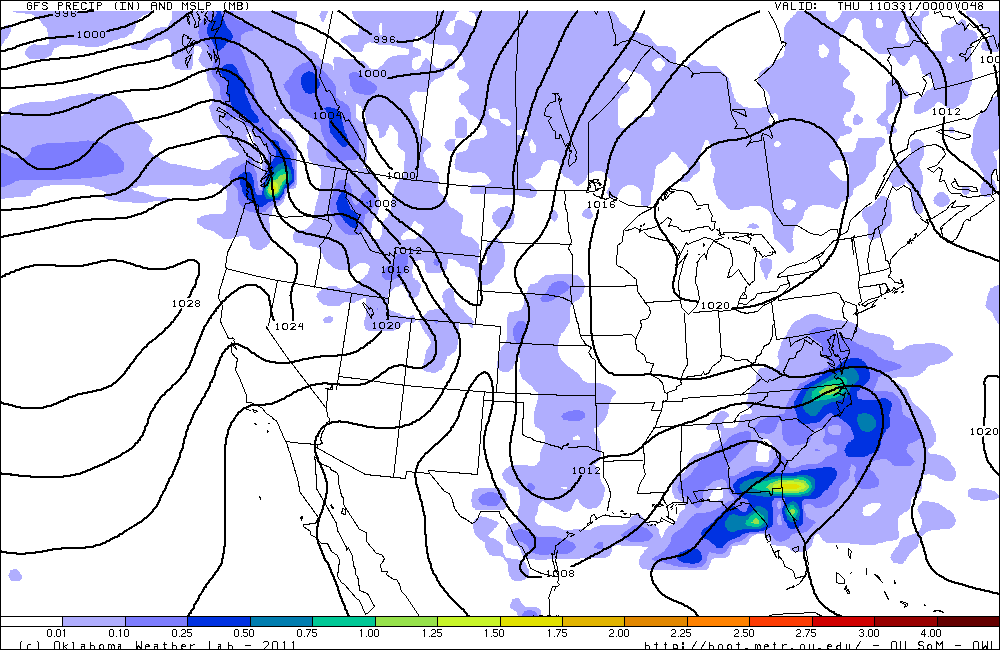 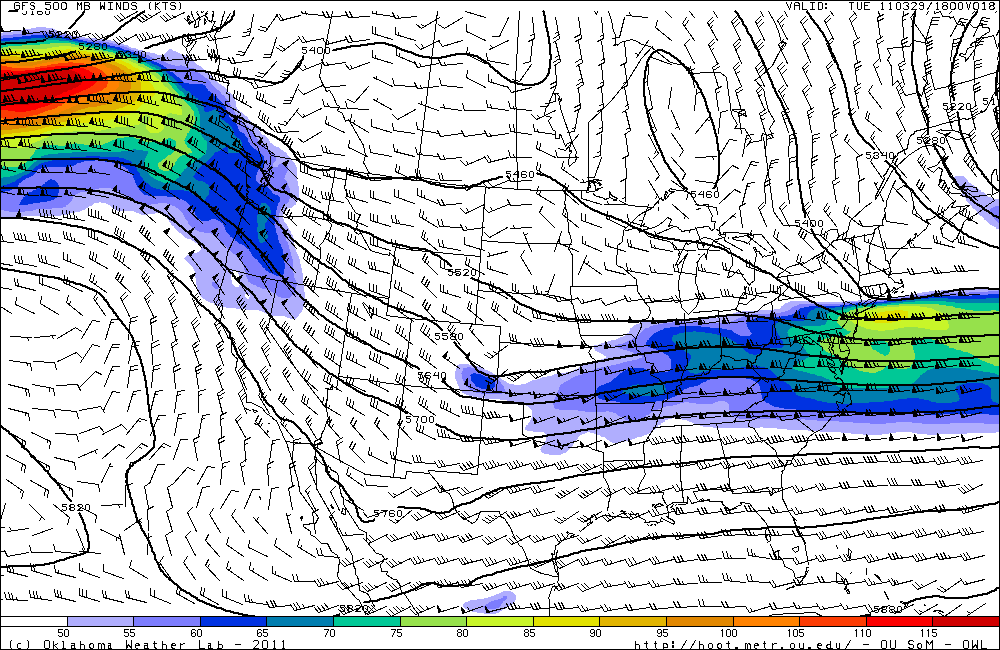 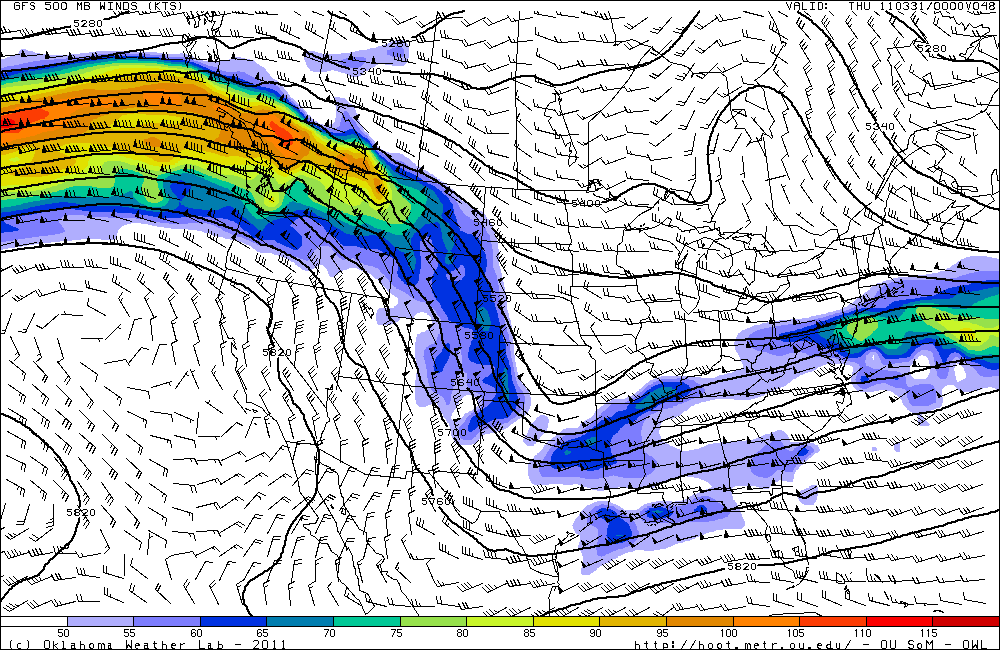 As of Monday Evening… GFS (00 UTZ)
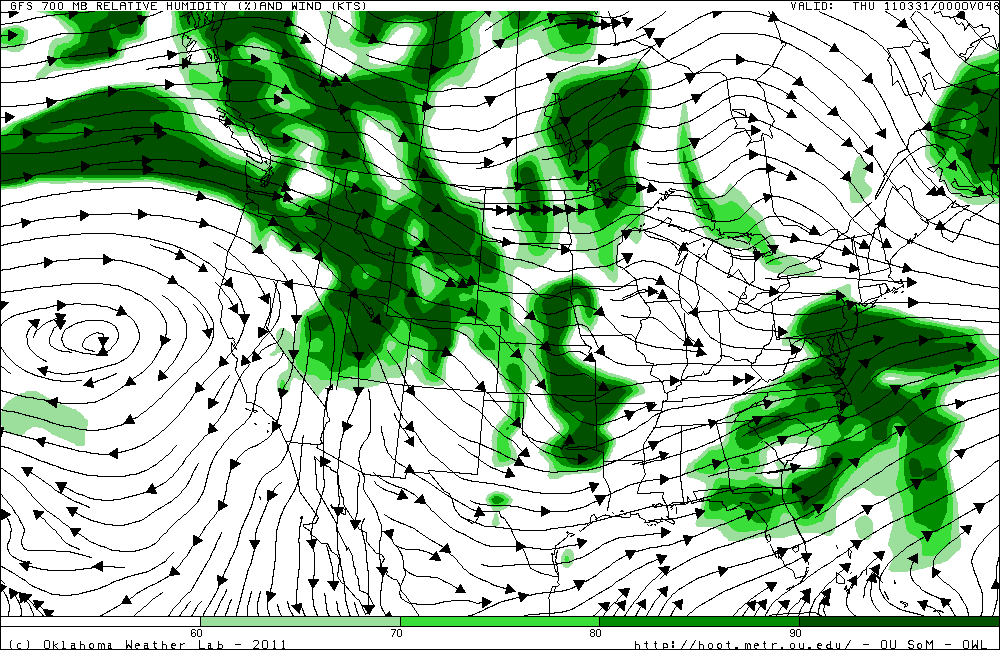 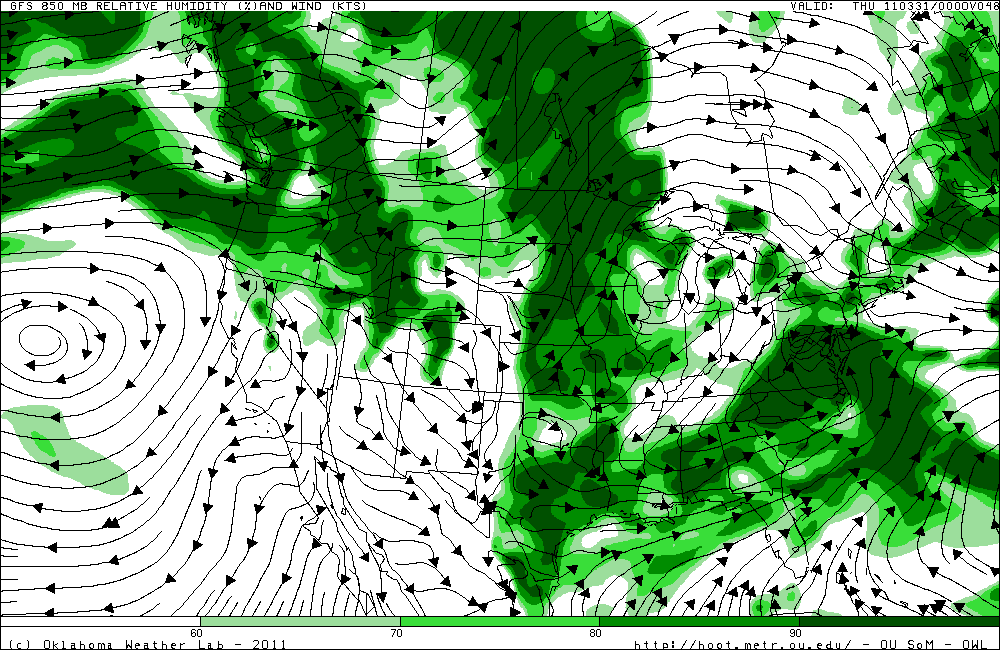 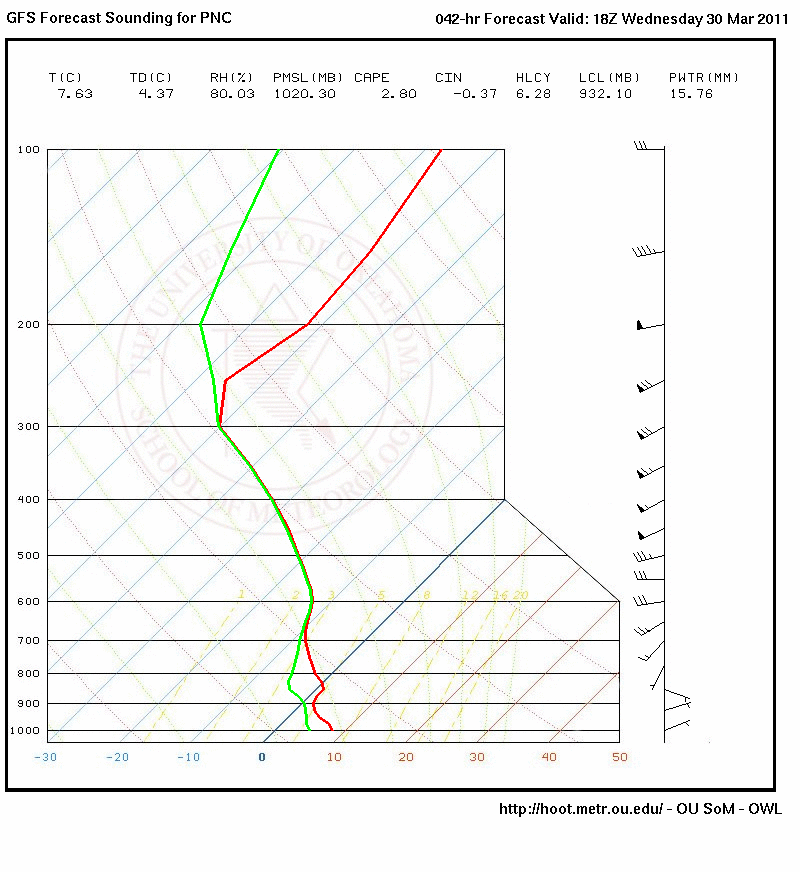 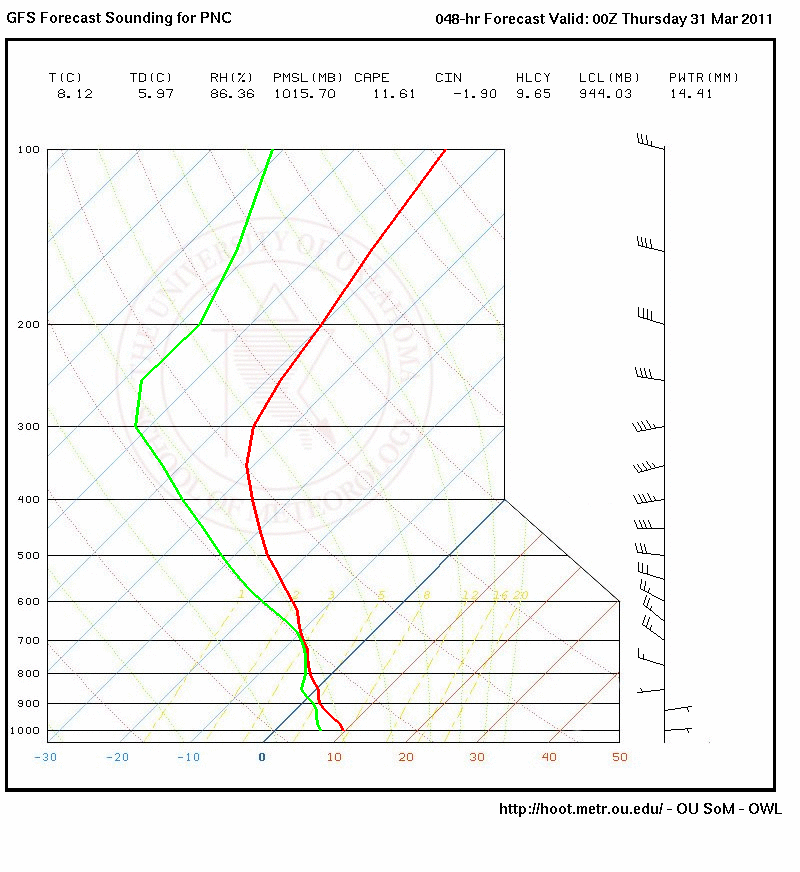 As of Tuesday Morning… GFS (06 UTZ)
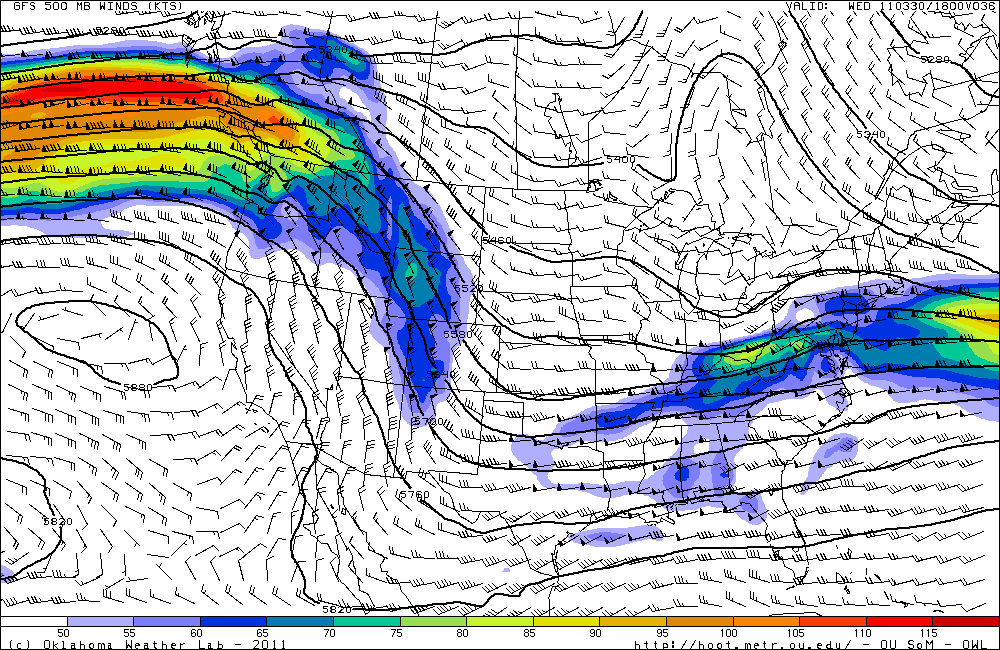 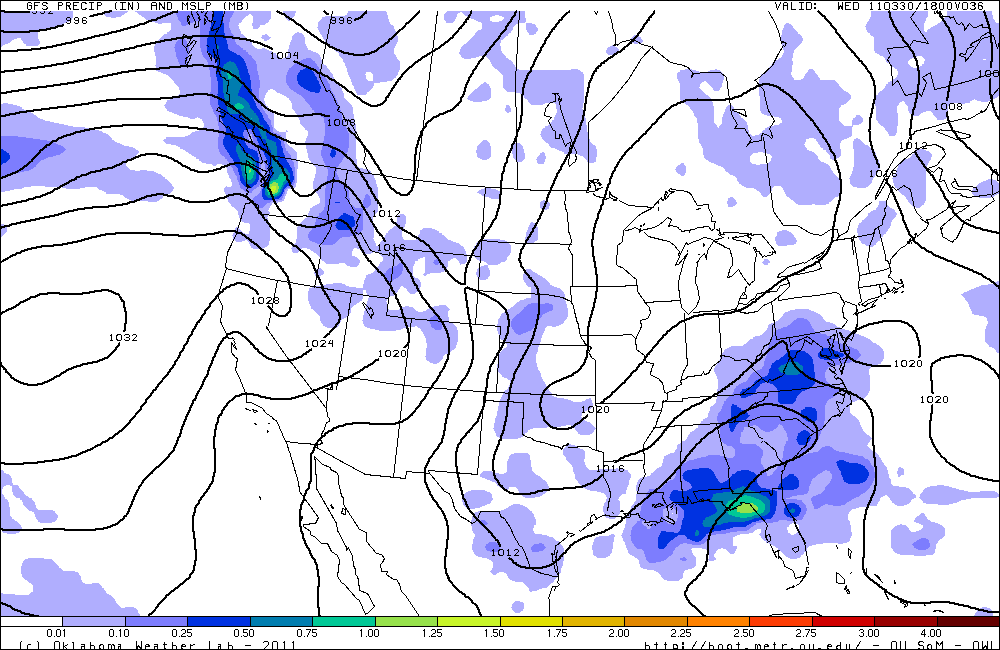 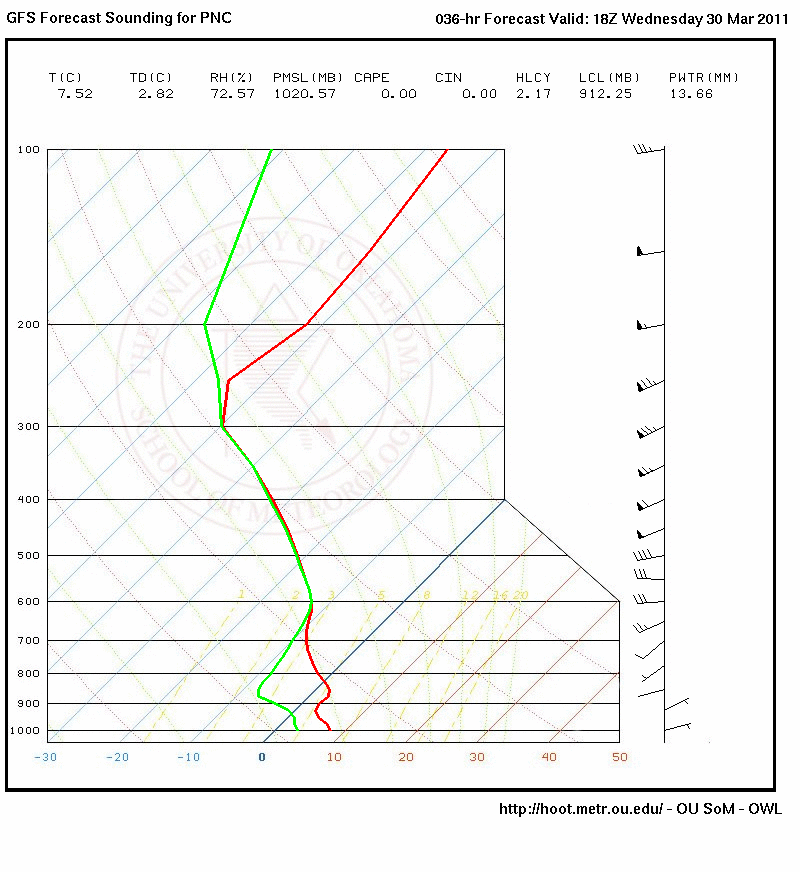 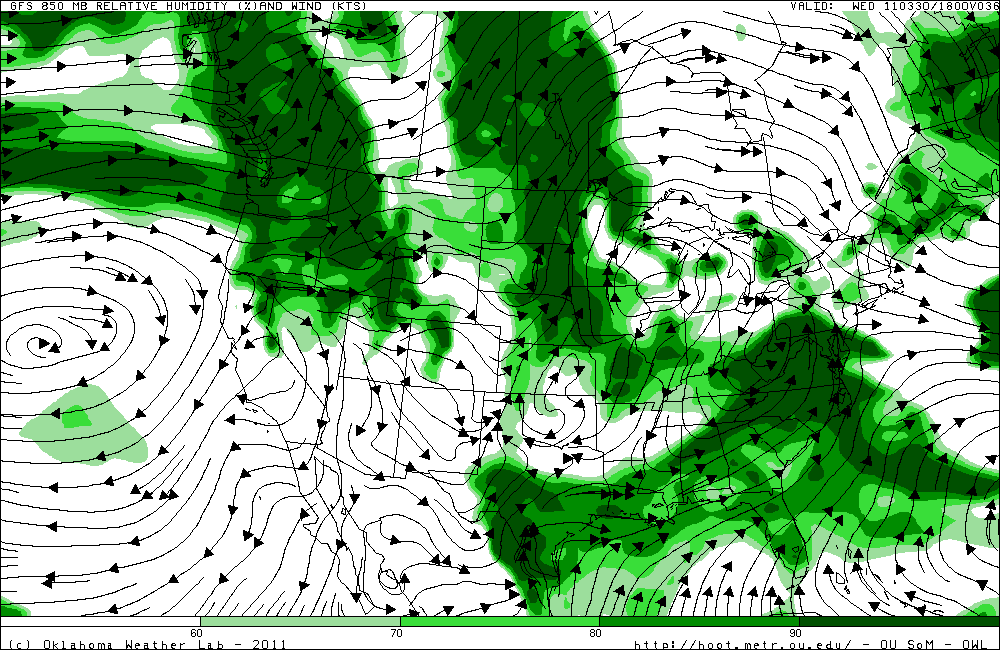 NWS & MC3E Forecasting Highlights :
Second, broad trough late Wed, early morning Thursday (00UTC+). 
Quick moving.
Less moisture, confined to eastern half of state.
Low chance of precip, isolated. 

Strong warming trend associated with longwave ridge into weekend.


No overwhelming reason to update an already “difficult forecast”, aka patchy isolate showers and moisture, uncertain upper level support.
Days 2-?
Extended Forecasts
Stronger system from west over the weekend. Warmer.
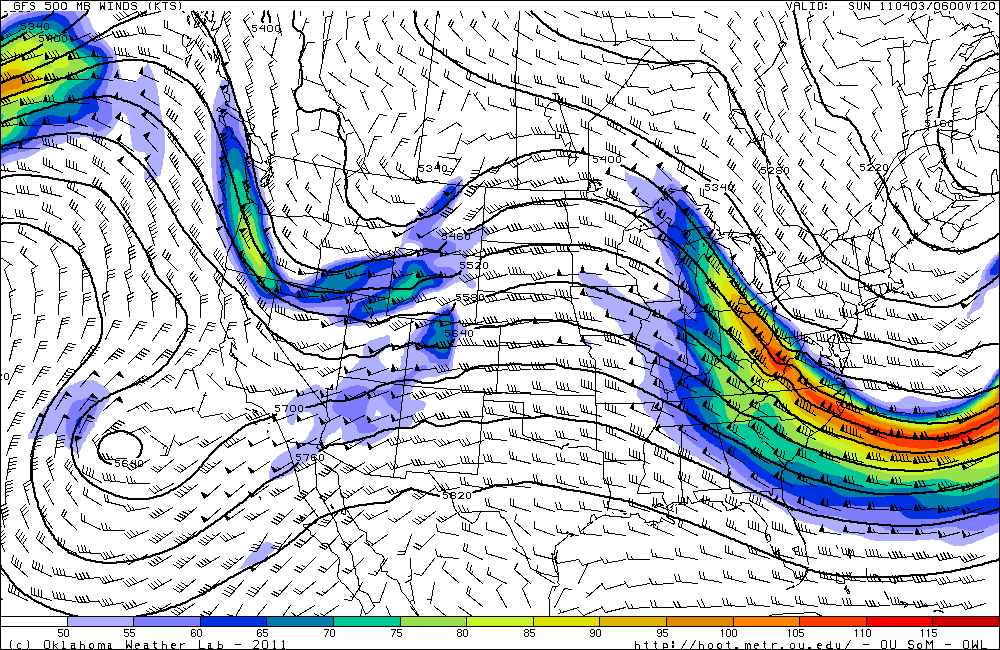 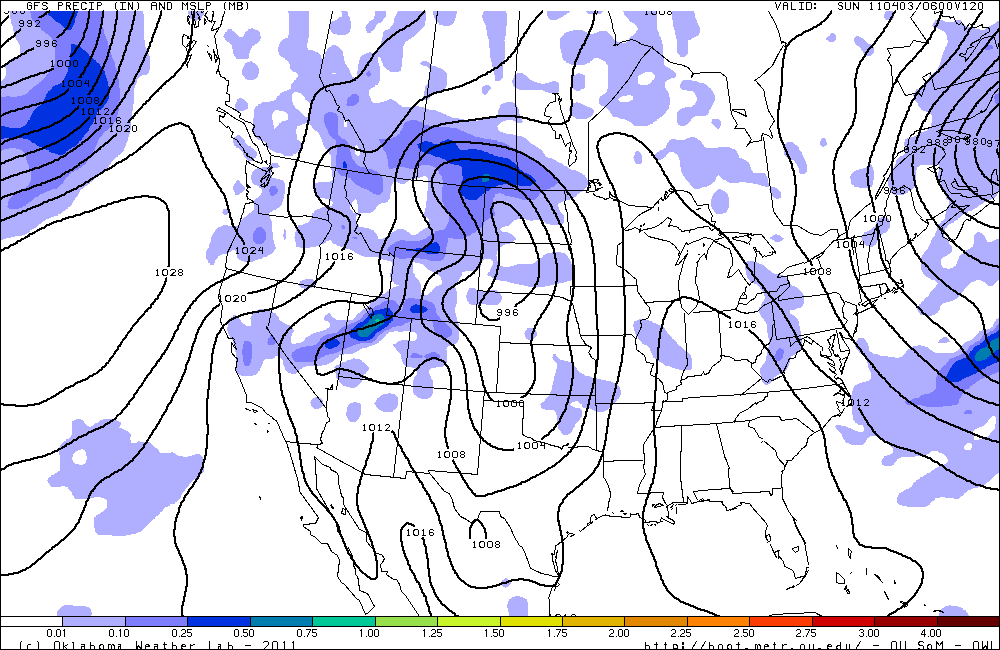